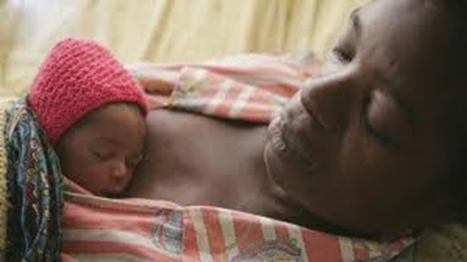 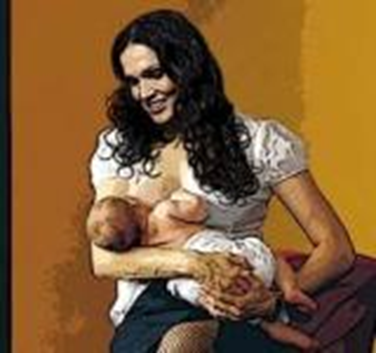 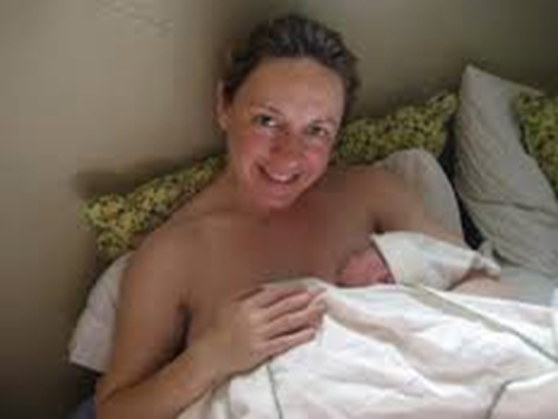 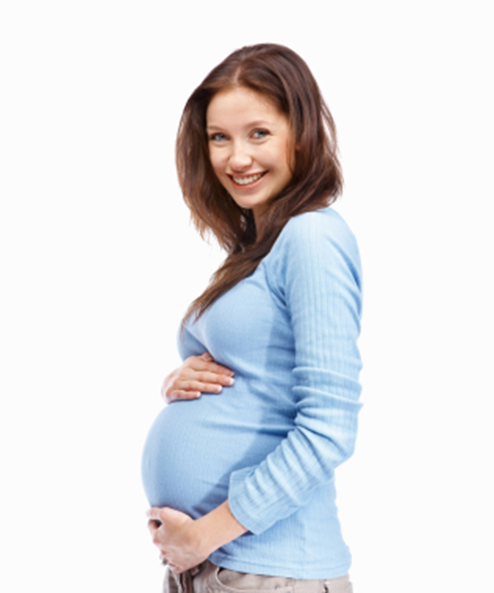 Introduction to BSc Midwifery programme2024 - 2028
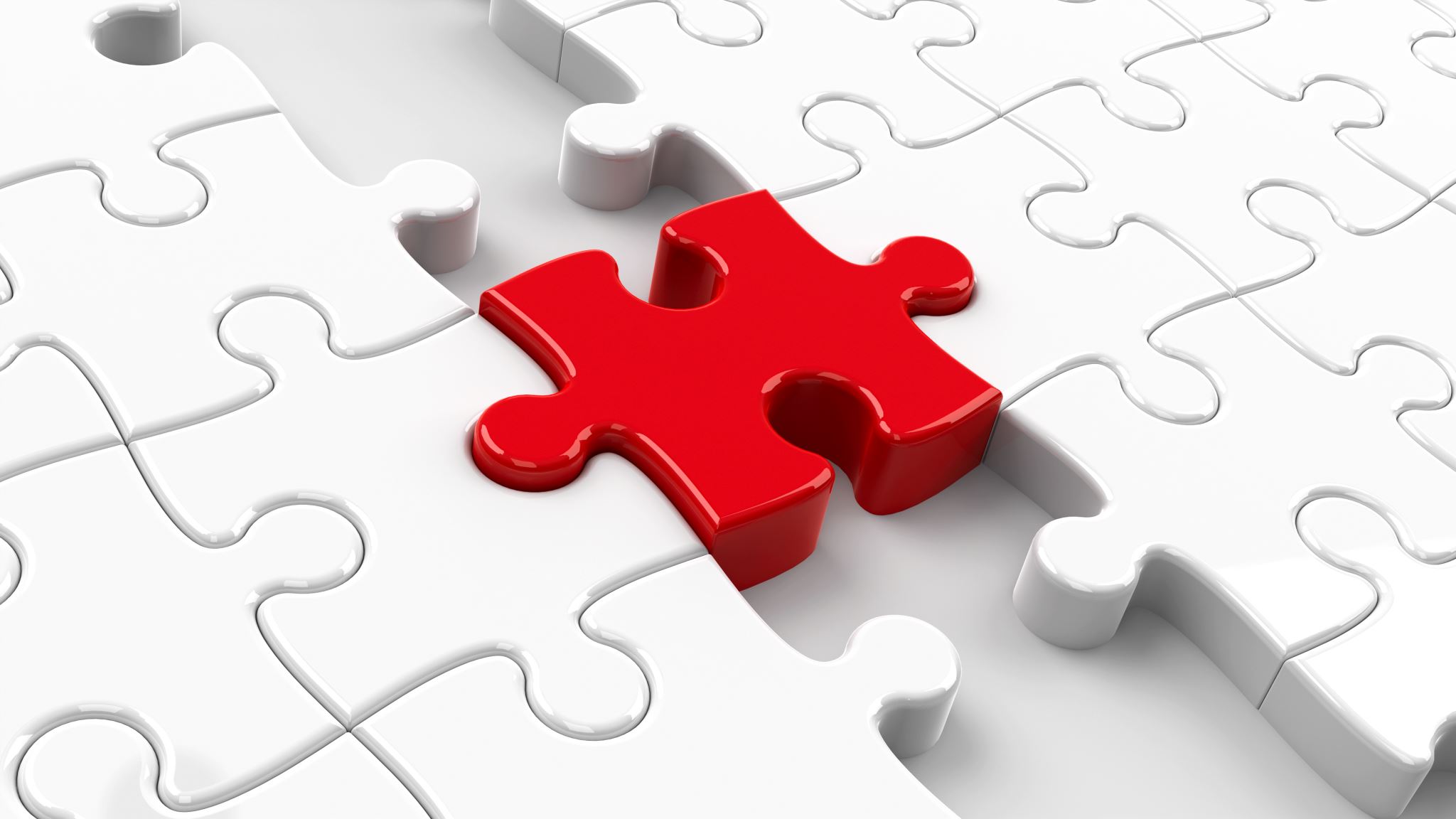 Overview
Introductions

Overview of BSc Midwifery programme 

Q & A
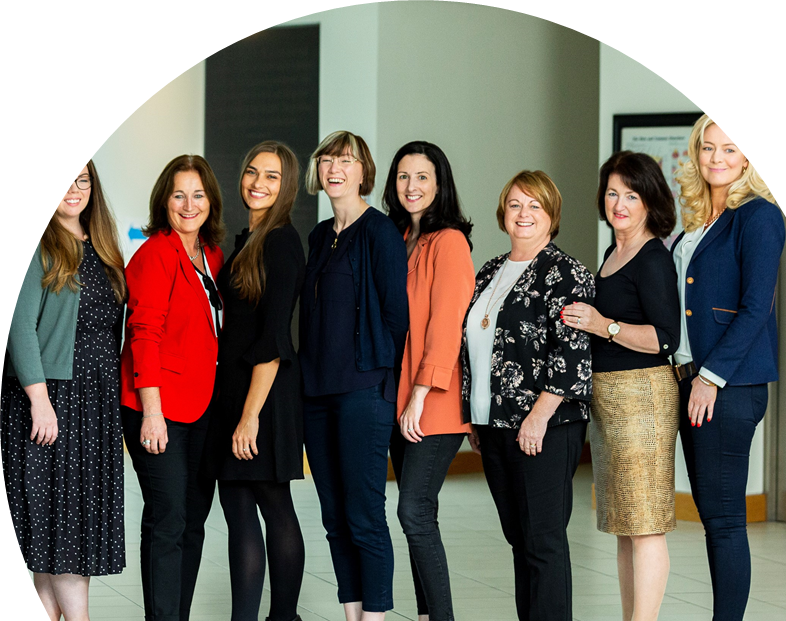 Name
Where you are from/living?
Hobbies/talents
Why you chose Midwifery?
Introductions
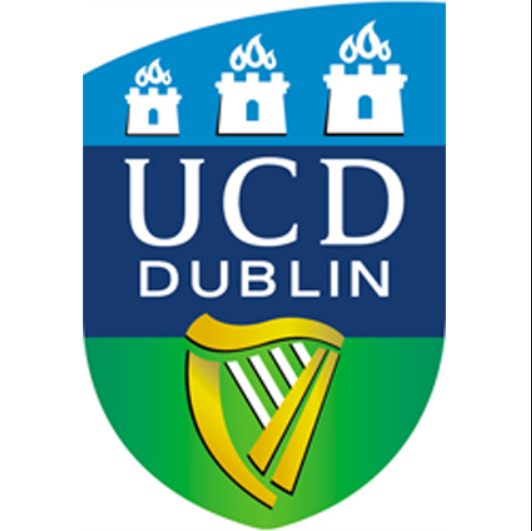 BSc Midwifery Programme
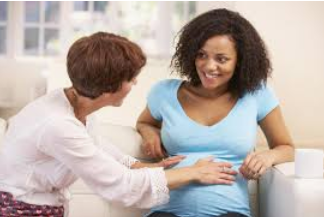 4-year Undergraduate Degree Programme 
 
September 2024 - September 2028

UCD: Awarded Hons BSc Degree

Nursing and Midwifery Board of Ireland Register to work as a Registered Midwife
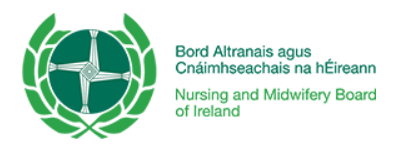 BSc Midwifery Curriculum-Stage Onehttps://www.nmbi.ie/Education/Standards-and-Requirements/Midwife-Registration-Programmes
Trimester One (September – December 2024)
Scientific Principles for Healthcare (1)
Introduction to Psychology and Communication
Academic reading & writing
Midwifery-Specific
Essence of Midwifery Practice (10cr)

Trimester Two (Clinical 11 weeks/theory 4 weeks)
Scientific Principles for Healthcare (2)
Midwifery-Specific
Labour & Birth
Promoting Women's Health
Stage 1 Theory/Clinical Map
Trimester 1:
Orientation: 4th & 5th September 2024
Theory UCD: 9th September-2nd December x 12 weeks
Reading week: 28th October- 4th November
Revision weeks: 2nd – 8th December
Exam weeks: 09th – 21st December
Trimester 2:
Clinical Placements: 13th January-15th February 2024 (5 weeks)
UCD: 17th Feb  - 15th March (4 weeks)
Midterm: Week of 17thth March (1 week)
Clinical placements: 24th March-3rd May (6 weeks)
Exam weeks:  5th -18th May (Spring trimester modules)
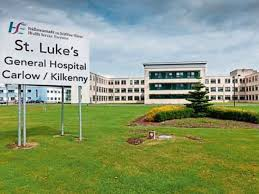 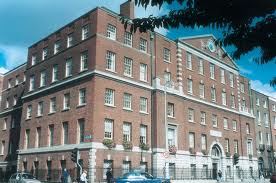 Clinical Placements             1st year
1st year (11 weeks clinical placement) 13/01/2025

Antenatal, Labour, Postnatal
NMH, Mullingar or Kilkenny
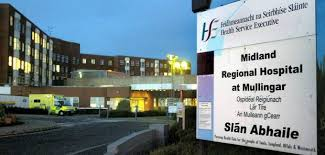 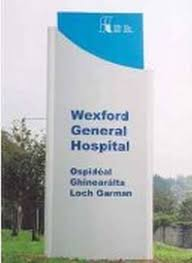 Travel and Accommodation Allowance
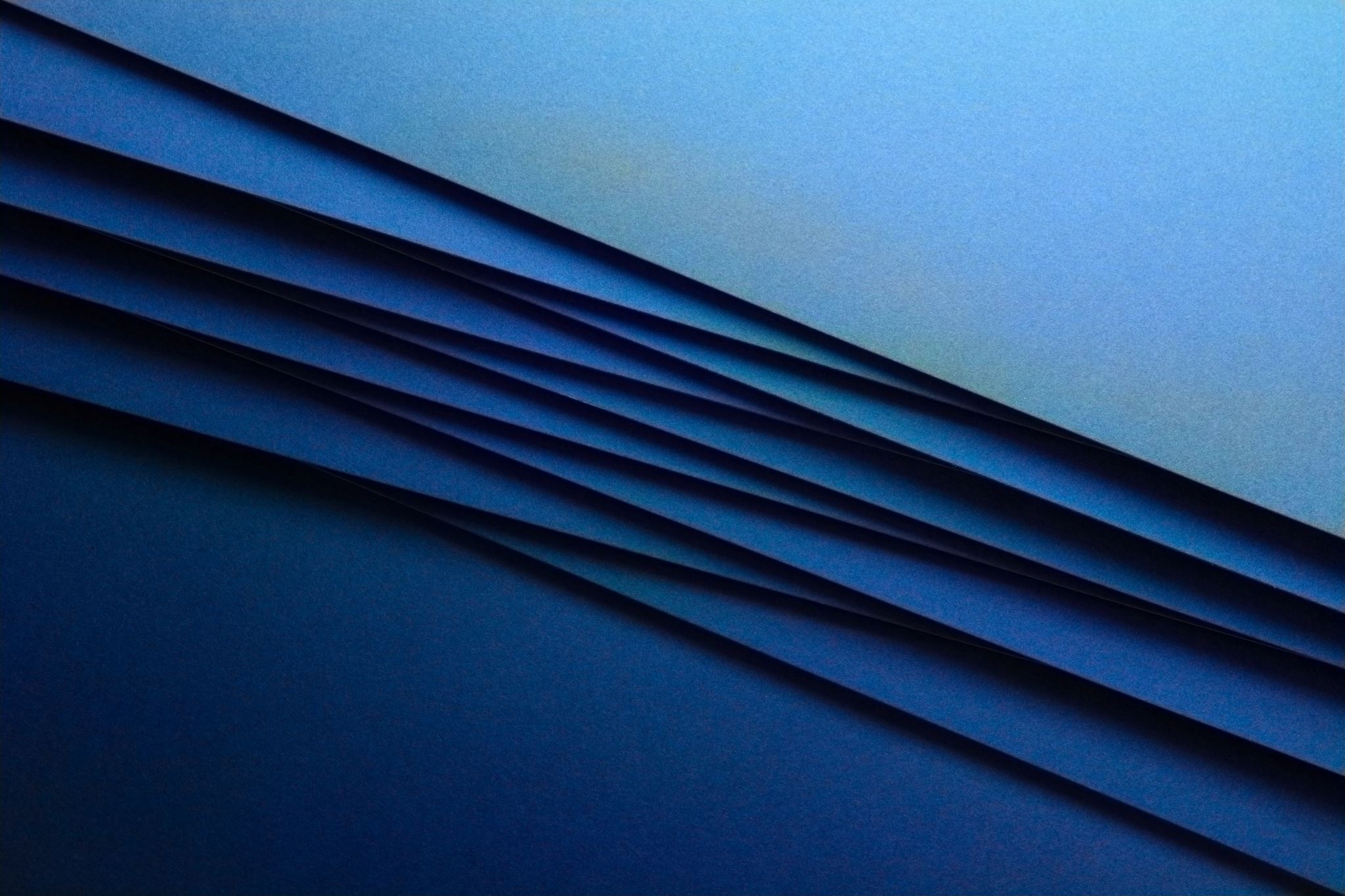 4-year BSc Midwifery Programme
Autumn trimester
Mid Aug x 4 weeks (Clinical placement)
Sept-Dec (UCD)
Spring Trimester
Internship Clinical Placements
Summer Trimester
Internship Clinical Placements
The Midwifery Student Journey
Postnatal care
Newborn
Specialist Midwifery
Patient Safety
Microbiology
Pharmacology
Elective x 1
Complexities of pregnancy, labour, newborn
Ethics & Legal
Sociology
Elective x 2
Obstetric Emergencies
      Midwifery
Leadership & Management
Preparation for Internship
Research
Midwifery skills
Anatomy & Physiology,
Psychology & Communication
Transition to University
Labour & Birth
Promoting Health
YEAR 1 1
YEAR 3
YEAR 4
YEAR 2
Specialist Midwifery & Community
Introduction to Midwifery
Internship (paid)
[Speaker Notes: Personal tutor roles

Year 1: Feedback from first assessment
Identifying support needs
Effective referrals
Academic support
Reflect on development of graduate skills and attributes
Review of academic progress
Planning for year 2

Year 2:
Reviewing academic progress on programme
Discussion of feedback and marks identifying overarching issues
Reflecting upon graduate skills and attributes
Identification of skills gaps
Academic planning:
Course choices for level 3
Placement/internship application/preparation
Linking to careers service support]
NMBI core clinical requirements and Location
NMBI Specialist clinical requirements and Location
Clinical Placements Year 1-3
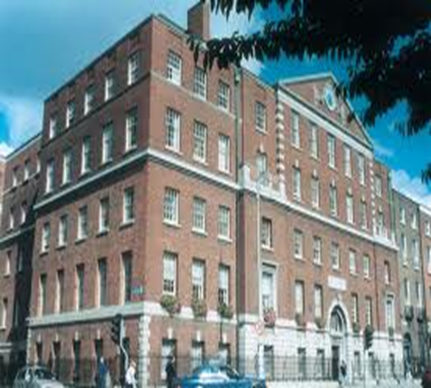 Clinical Placements 4th Year
January to September 2028

Internship 36 weeks

Paid employee of National Maternity Hospital
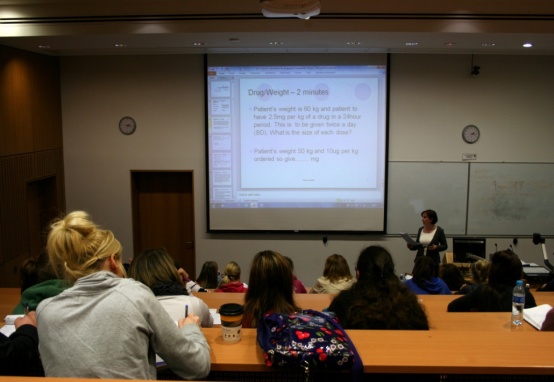 How will you learn?
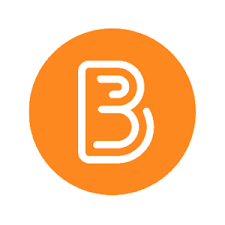 Lectures (Brightspace)
Campus lectures
‘live’ Zoom
Pre-recorded
Scenario based learning
Problem – based learning
Tutorials
Workshops
Presentation skills
E-learning/online activities
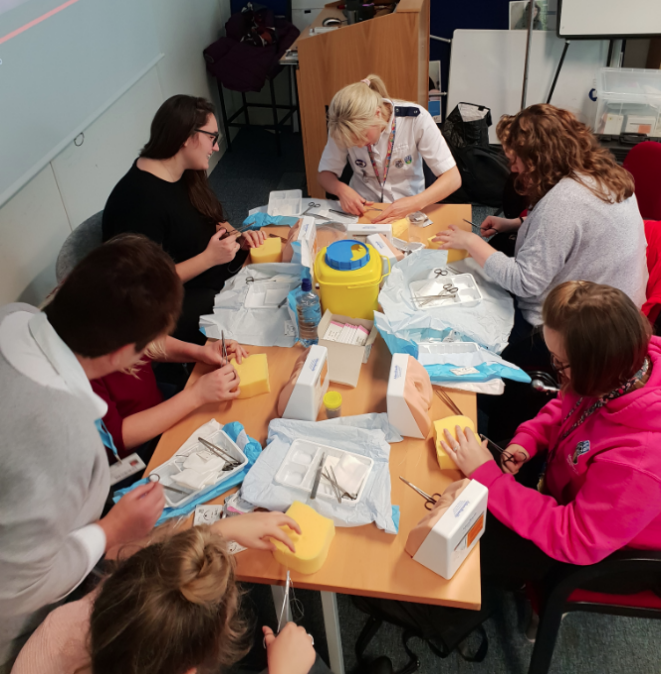 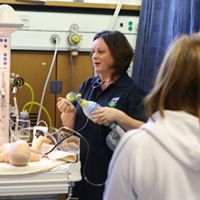 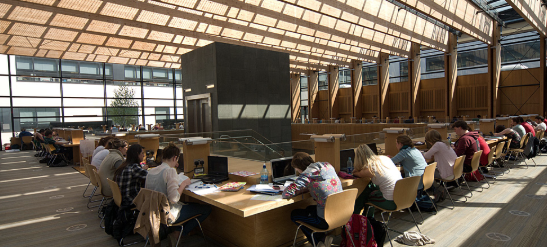 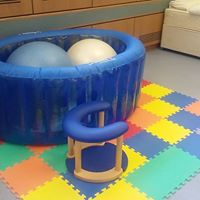 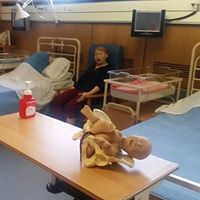 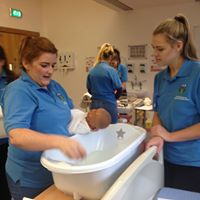 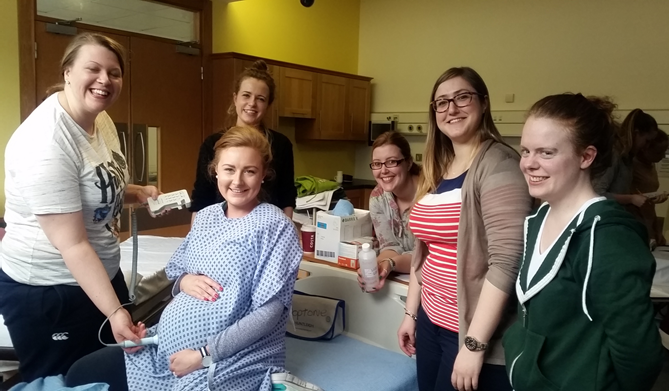 How will you learn?
UCD School of Nursing, Midwifery and Health Systems: Student Supports
Programme Office
Personal Tutor: Dr Paula Cornally, Dr Denise O’Brien
Student Advisor
Chaplain
Disability support
Peer mentors
Stage and Programme Directors
Lecturers
Clinical Midwifery Tutor (Jennifer Dempsey)
UCD-Wide Supports
Student Desk
Student Health Services
International Office
UCD Access
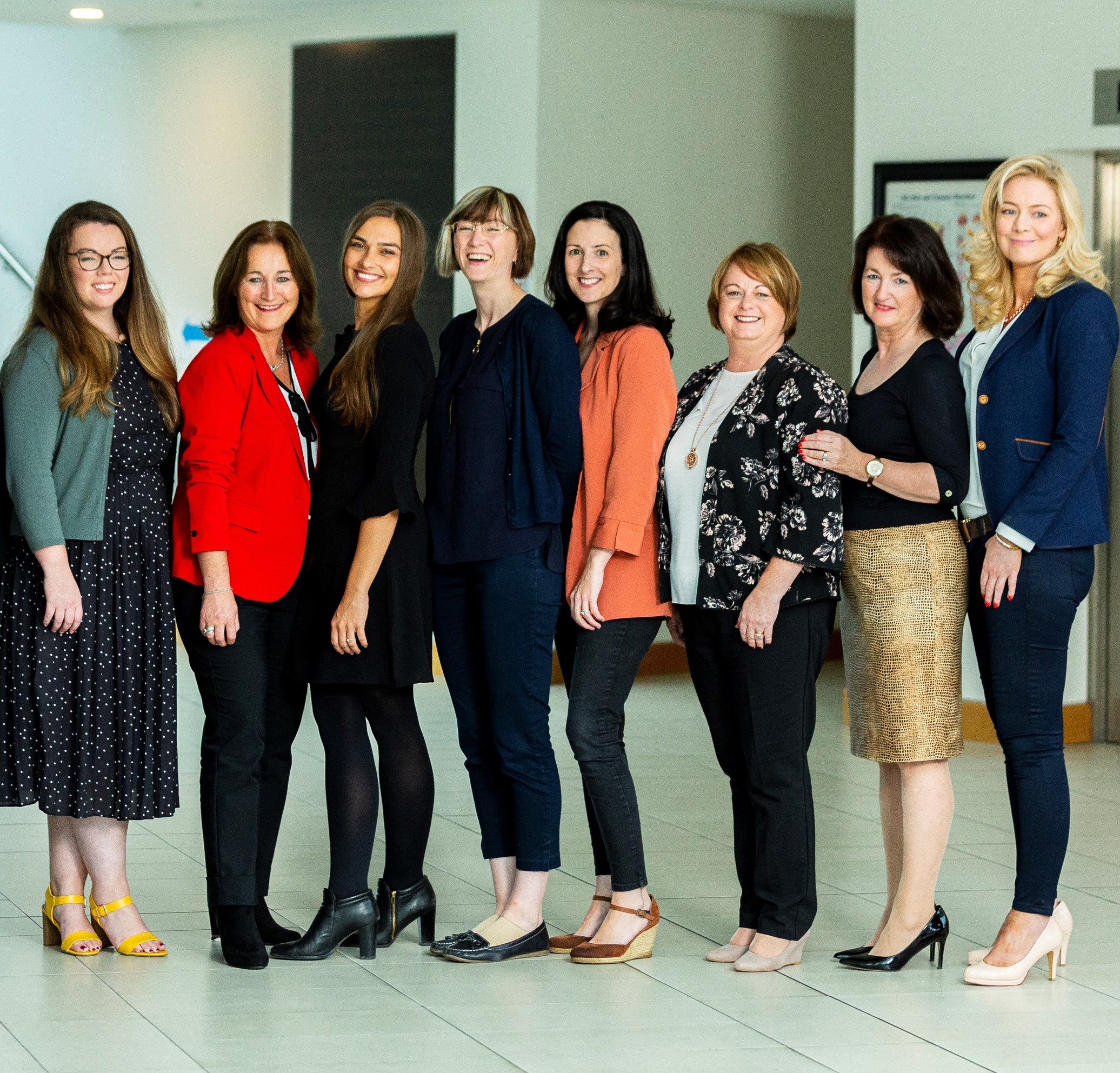 Further Information
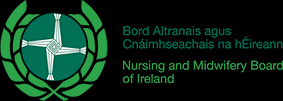 www.nmhs.ucd.ie
https://www.nmbi.ie/Education/Undergraduate-programmes
https://www.nmbi.ie/Careers-in-Nursing-Midwifery/Why-midwifery
www.nmh.ie
www.hse.ie
Opportunities during the Programme
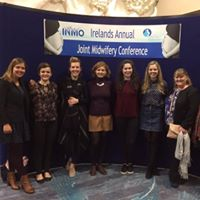 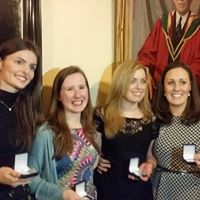 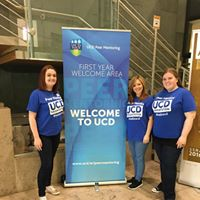 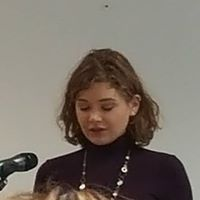 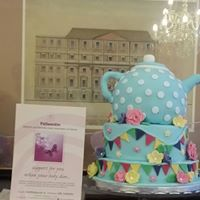 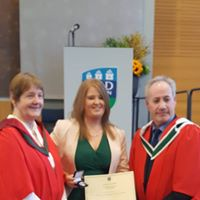 Erasmus opportunity 2nd year
@ucdmidwifery@ucdsnmhs
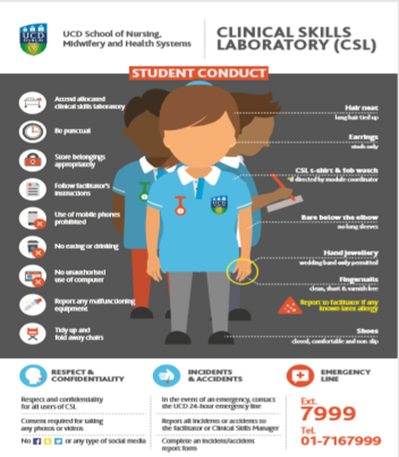 UCD requirements
Uniform fitting:  You will be contacted by the School Office with information regarding your Uniform Fitting
Each module coordinator will tell you about reading list for modules
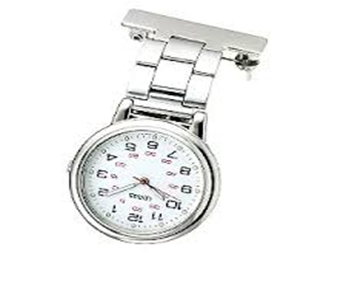 Purchase Clinical Skills Polo Shirt (Compulsory)
Purchase Clinical Skills Items (Clinical Lite Stethoscope, Fob Watch, Aneroid Sphygmomanometer)
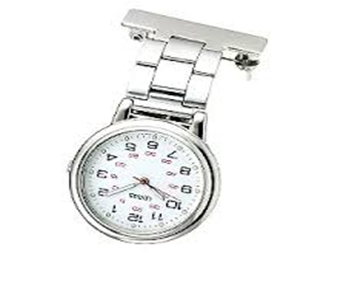 Where?: Student's Union Shop, Ground Floor James Joyce Library Building 

Cost: €76.

Payment Method: The shop will accept cash or visa/debit cards (no UCARDs)

Opening Hours Monday to Thursday 8.30am to 6pm, Friday 08.30am to 4pm.
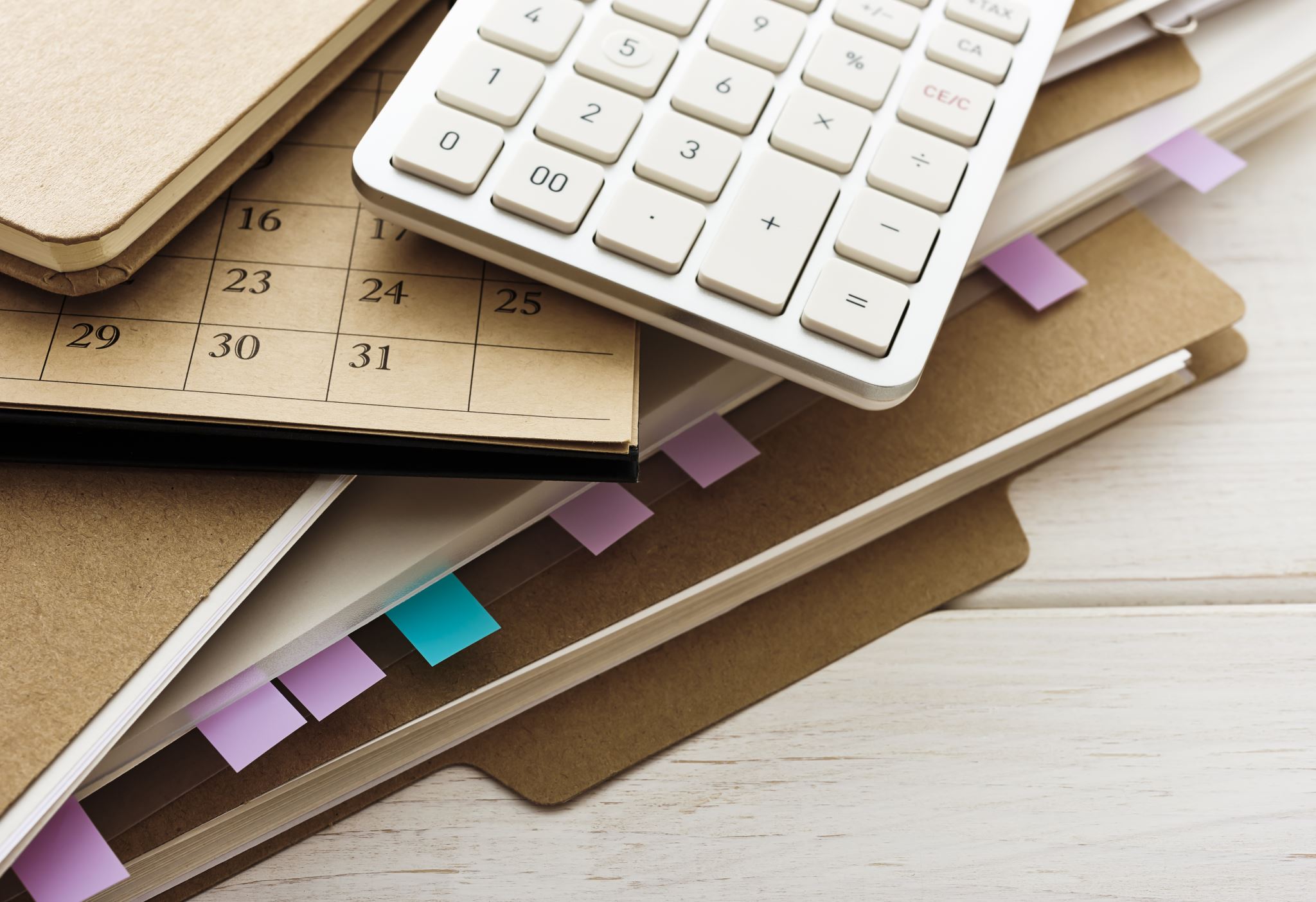 Purchase Workbook for Clinical Skills
Where?: Copi-Print Shop, Newman Building (Arts) in the J/K Area.

Cost € TBC once printed. 

Payment Method: Copi print will accept cash, visa/debit card or UCARD

Opening Hours Monday to Friday, 9am to 5pm
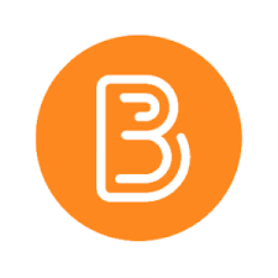 Introduction to Brightspace
Virtual learning Environment (VLE)

https://brightspace.ucd.ie/d2l/le/content/6606/viewContent/181598/View?ou=6606

https://brightspace.ucd.ie/d2l/le/content/6606/viewContent/191725/View?ou=6606
Academic Skills & Well-being
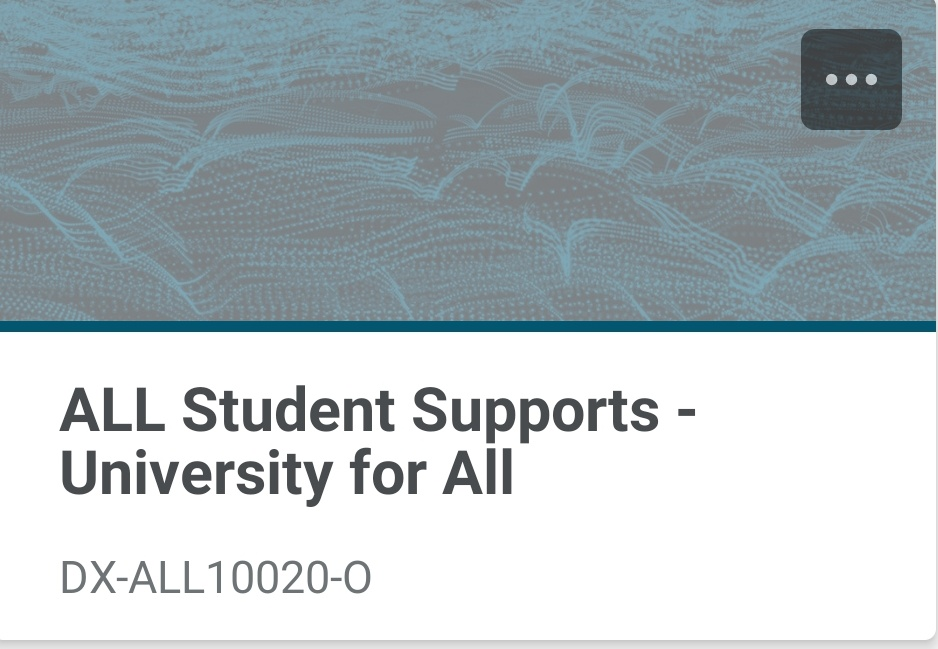 Academic reading
               &
Writing module
Module Coordinator: 
Dr Timmy Frawley
Check UCDconnect emails daily
Ensure that you are timetabled for: 
Manual handling – NMHS10480 on either 27th of September, 4th of October or 11th of October
Basic Life Support – NMHS10480 18th of Oct, 25th of Oct or 1st of November.
Complete Garda Vetting asap – takes weeks to obtain, needed prior to clinical placement in January 2025
Attend occupational health appointments for vaccination even if the time clashes with your lecture or clinical skills timetable
COVID vaccination requirements
ACADEMIC ADVISORY: 14th November 2-4 pm in Scientific Principles Module (NMHS10480) COMPULSORY ATTENDANCE
Orientation to Clinical Practice Placement (National Maternity Hospital 1st Floor Lecture theatre in 65/66 Mount Street for Monday 13th January 2025 for the Orientation.
COMPULSORY ATTENDANCE
HSEland E-learning IP&C, Children’s First
Getting ready for success and clinical placements -Mandatory Requirements
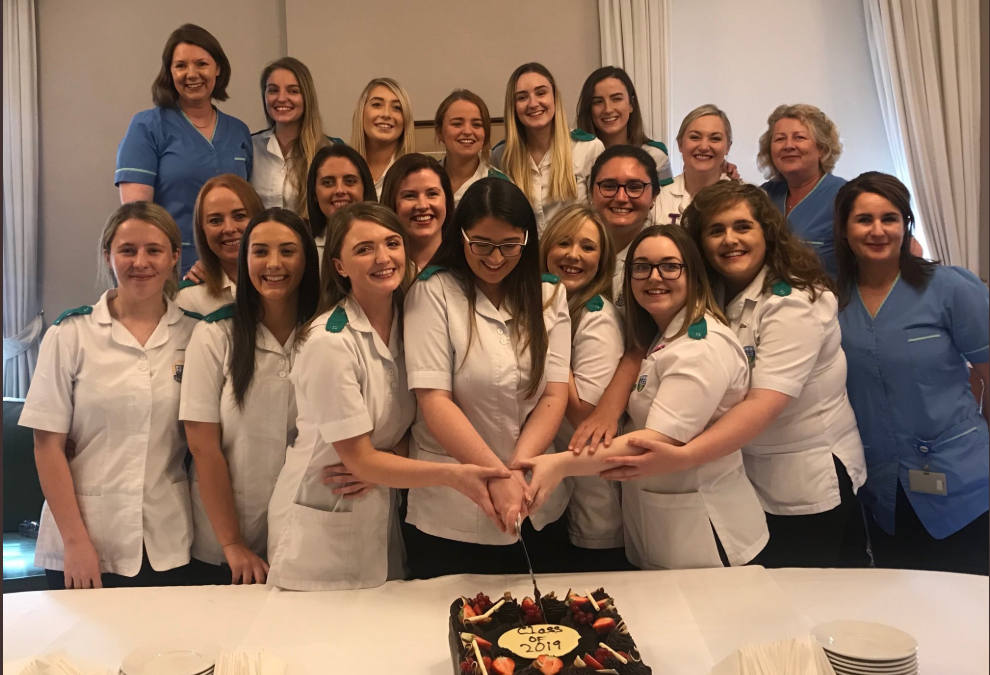 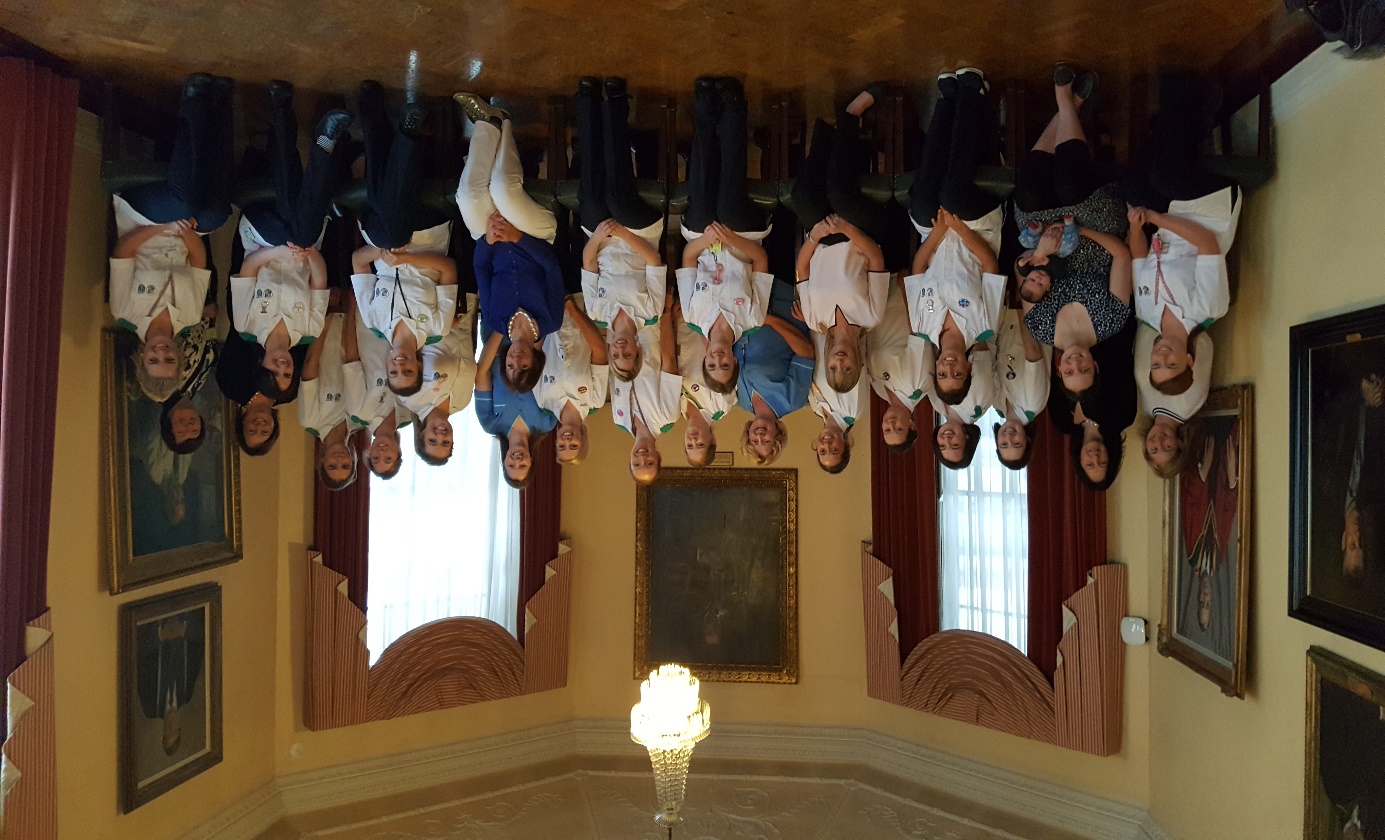 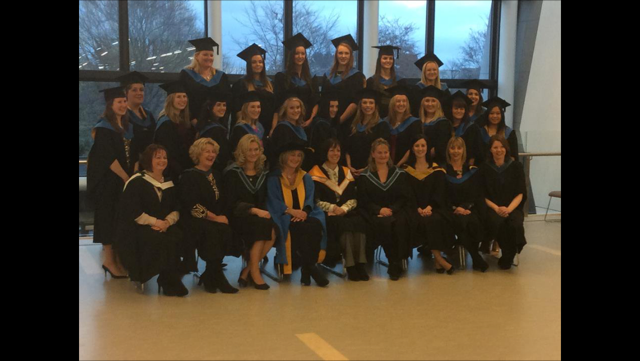 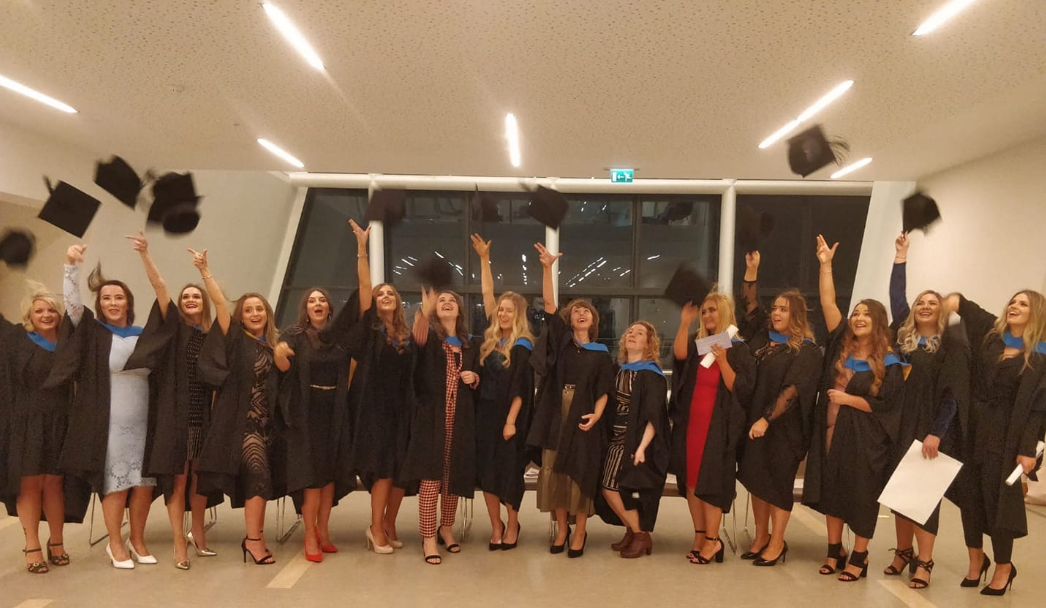 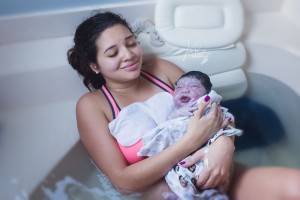 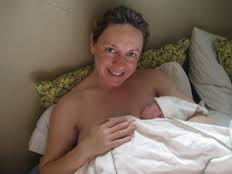 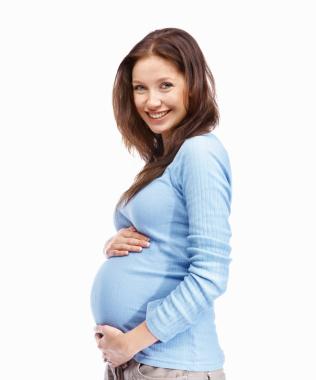 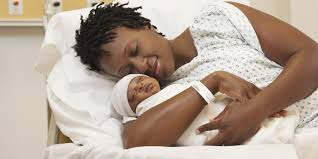 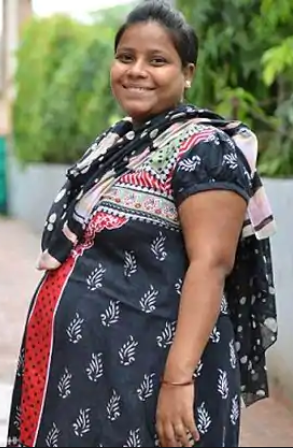 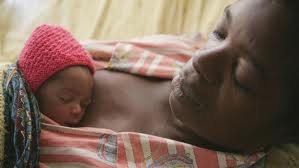 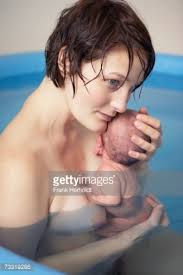 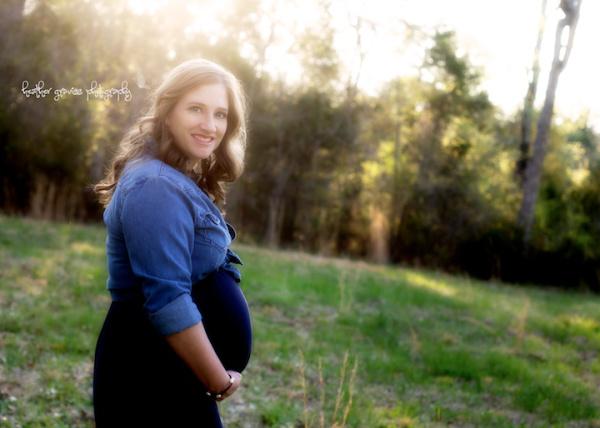 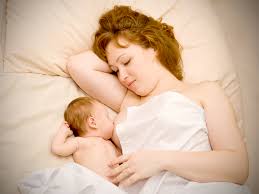 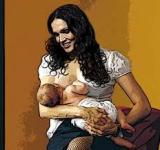 Career opportunities
Monday 9th September 2024
Car parking at UCD
Parking PIN
Find in INFOHUB under the Campus Facilities menu

Applying for a UCD Parking Permit1. Log onto the Parking Permit web page and select the link to apply for a parking permit2. Create an account3. Nominate your car registration number4. Pay any charges dueCheck carefully the details on the confirmation email issued following completion of the registration process.
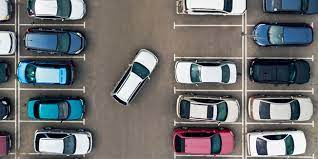 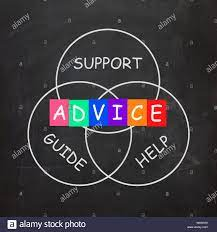 Remember…
Normal to feel overwhelmed, lost, unsure in the first few weeks
Student Supports on clinical placements
We are here to help, support and guide you
Just ask!

www.nmhs.ucd.ie/contact-us
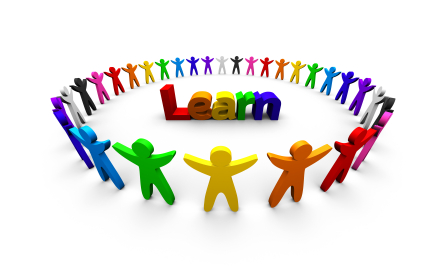 Any Questions?
Best of Luck in your midwifery career